Презентация

Тема «Дрезден»

Автор: Учитель немецкого языка МБОУ УСОШ №2 имени Сергея Ступакова город Удомля Тверская область Громова Валентина Федоровна
Sachsen. Dresden
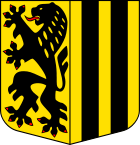 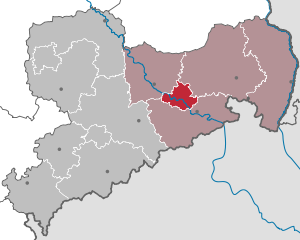 Dresden liegt an der Elbe
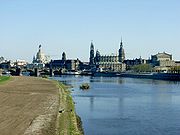 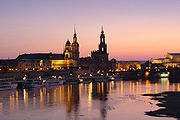 Panorama der Innenstadt
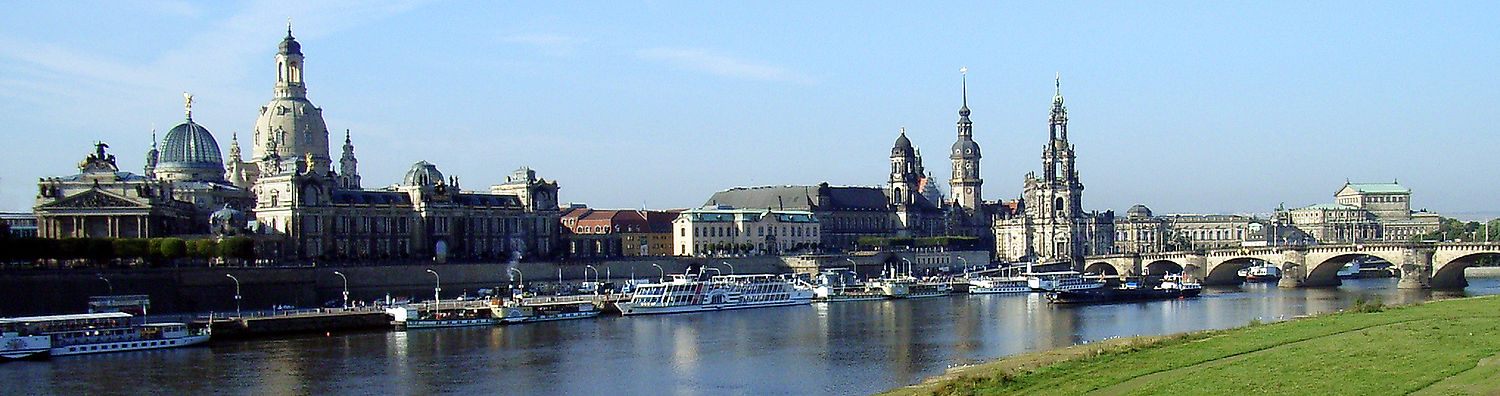 1. Die katholische Hofkirche2. Die Frauenkirche3. Russisch-orthodoxe Kirche
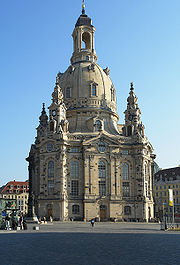 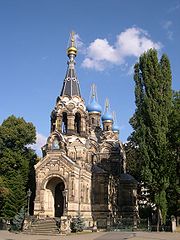 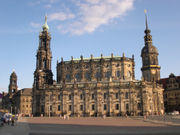 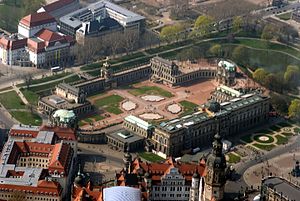 Известный архитектурный ансамбль Дрездена - Цвингер, исполненный в стиле барокко, был построен в 1709 году при Августе Сильном, он уже тогда стал одной из самых главных достопримечательностей города. Цвингер украшен уникальным скульптурами, выполненными разными мастерами той эпохи.
Zwinger
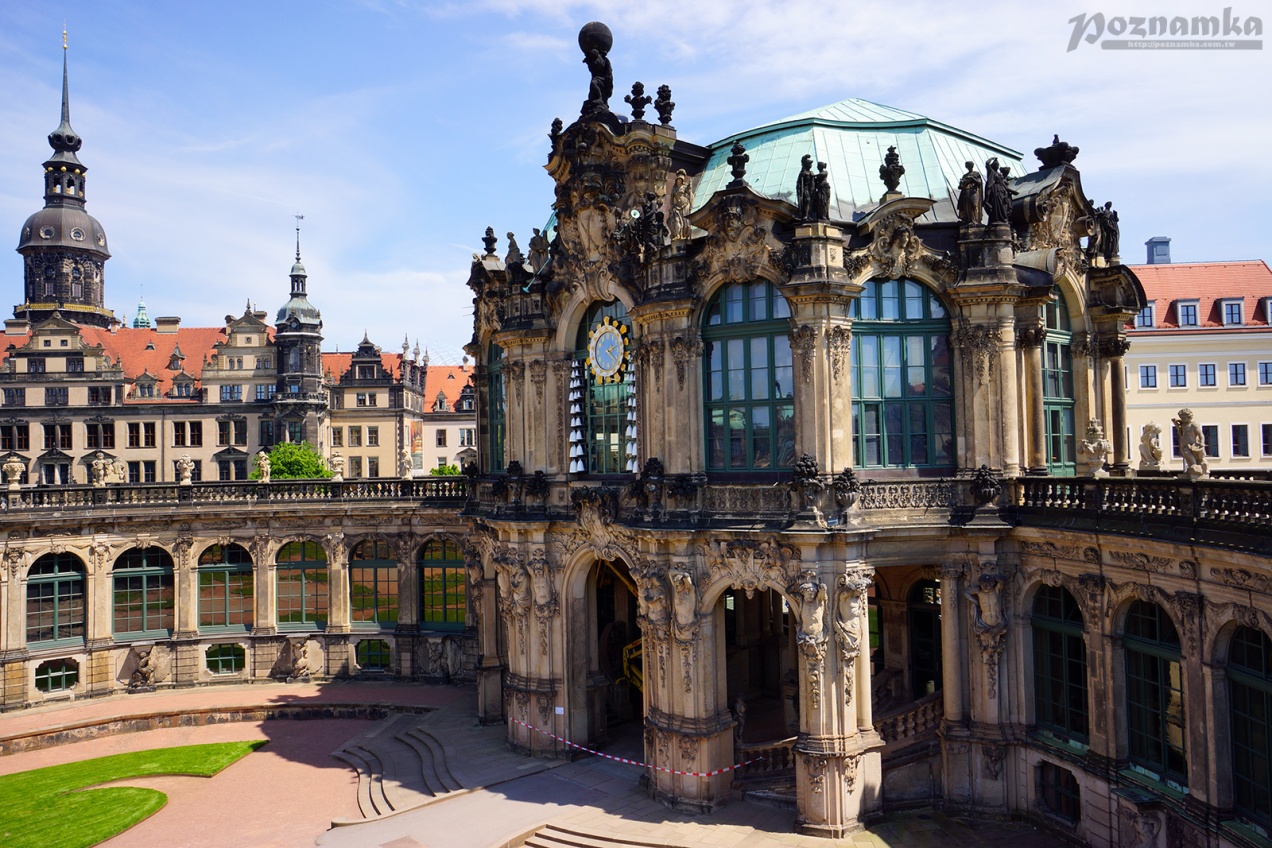 Dresdener Gemäldegalerie
Галерея старых мастеров, которая находится в немецком Дрездене, также известна под названием Дрезденская картинная галерея. Здесь собраны коллекции истинных произведений искусства, которые были созданы известными художниками эпохи Возрождения и барокко.
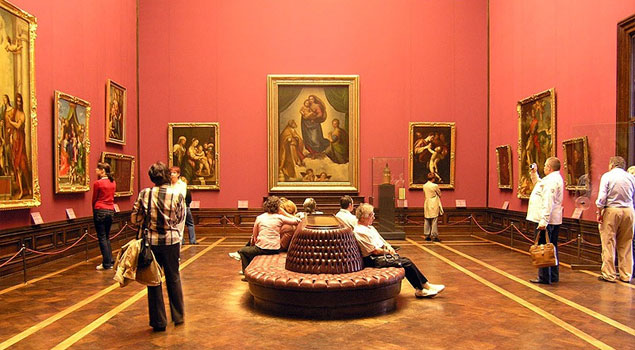 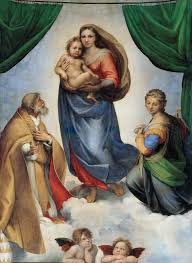 Rafael “Sixtinische Madonna”
Semperoper
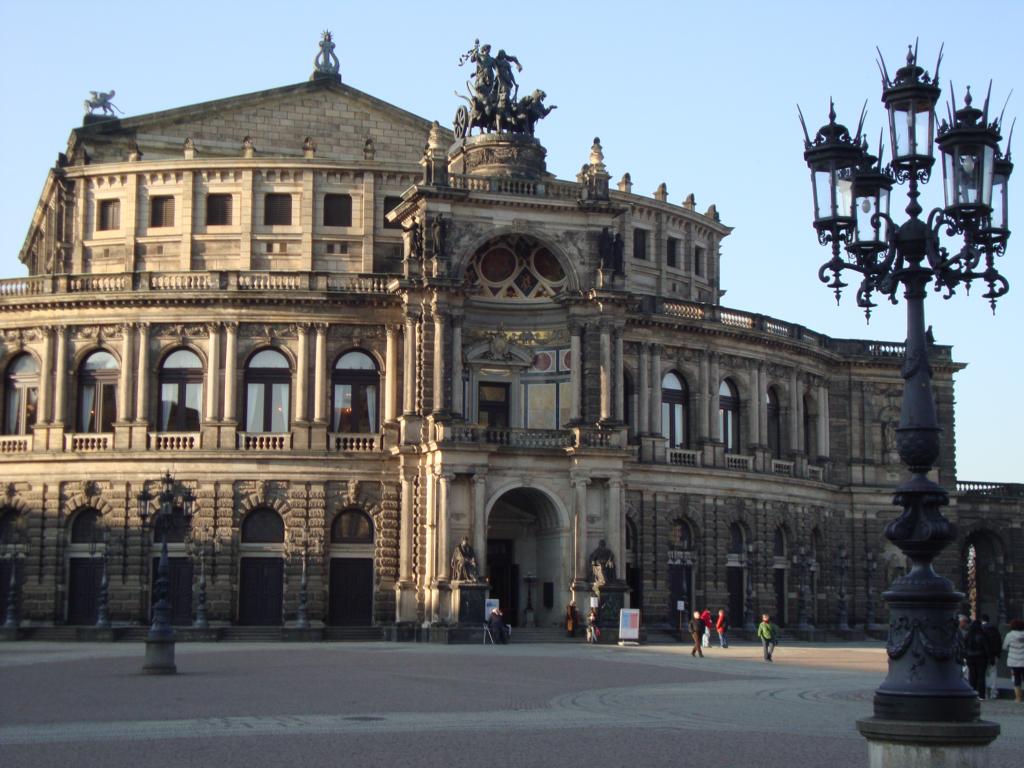 Дрезденская государственная опера представляет собой одну из главных достопримечательностей города, посетить которую считается особой честью. Опера Земпера расположена в Старом городе и была открыта в 1841 году.
Grünes Gewölbe
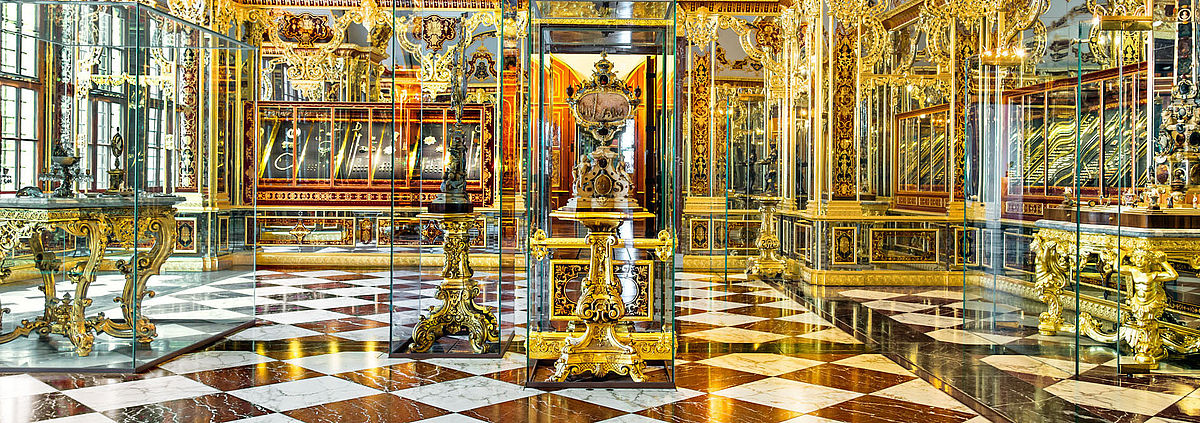 «Зеленые своды» (Grünes Gewölbe) — музей в немецком городе Дрезден, расположенный в здании дворца-резиденции. Здесь собрана уникальная коллекция драгоценностей, а также находится сокровищница древней европейской династии саксонских курфюрстов — рода Веттинов.